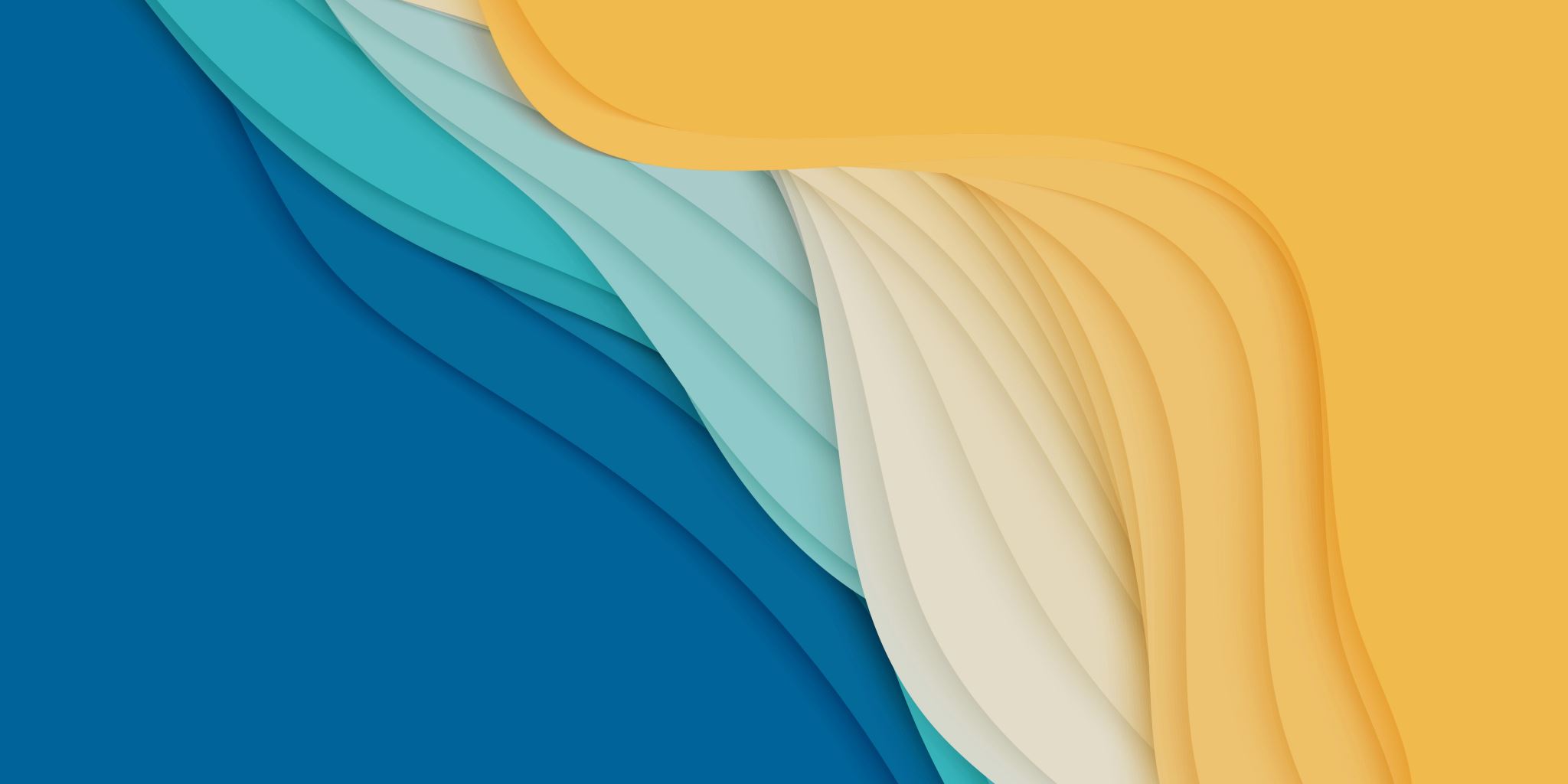 Summary Highlights on the GOVERNMENT OF THE REPUBLIC OF NAMIBIA CIVIC ORGANISATIONS PARTNERSHIP POLICY December 2005
22nd August 2022, by Ronny Dempers ,from Namibia Development Trust
WHAT WILL BE COVERED
Title : GOVERNMENT OF THE REPUBLIC OF NAMIBIA CIVIC ORGANISATIONS PARTNERSHIP POLICY 


Date adopted : December 2005  by Cabinet


Responsible Authority : Office of the President NATIONAL PLANNING COMMISSION
ABOUT THE POLICY
HISTORICAL AND CONTEMPORY FACTORS THAT HAVE SHAPED civil society
Contemporary Factors
Historical factors
The realisation that the Government cannot do it alone and that local and/or sectoral association and organisation can lead to essential development gains.

 The disinterested attitudes that promote a tendency to leave everything to the Government, rather than take an active role

the emergence of civic organisations that once were sympathetic to the governing party, now having become critical of it. 

the limited avenues for participation in the market economy and the opportunity to access donor funds have provided a potential career avenue for people to form COs, who would otherwise be working in business. 

the growth in employment opportunities for many Namibians in both the public and private sectors, leaving the non-government sector with a shallow human resource base.
The legacy of colonisation and apartheid  where many types of civic organisations were banned by the South African Government, and where civic actions were closely monitored, if allowed at all

The adoption of western models of civil society, rather than developing models that are based on the search and adaptation of indigenous and African models of civil society.
Under the current legal and regulatory framework,COs have the option to be registered and operate as: 

Voluntary Associations (VAs) (under common law) with very few regulatory requirements. All such VAs have to be membership based, and this must be reflected in their constitutions and by-laws. 

Trusts and Foundations (Trusts Moneys Protection Act No.34 of 1934) where the trust deed is a more formal legal document, which is registered with the Master of High Court. Trusts are never membership organisations, but are governed by a Board of Trustees, appointed by the Trust. 

Section 21 of Companies Act, No: 28 of 2004 (Companies not for gain, not having a share capital, as part of the Companies Act) where the most formal legal document defines the rights and obligations of members, and more public reporting about the management and finances of the organisation is required. It should be noted that all VAs would in principle have the opportunity to establish and register as a Section 21 of Companies Act, No: 28 of 2004. 

Welfare Organisations (Welfare Act No.12 of 1979) , granted by the Ministry of Health and Social Services). This arrangement relates more to the special recognition of an organisation as a welfare organisation in addition to being set up under any of the three possibilities above. 

Registration and/or incorporation within the framework of Acts of Parliament, official Government policy or Cabinet decision. Co-operatives, (under Cooperative Act No. 23 of 1996), Trade Unions, Councils, such as the Sports Council and Youth Council, School Boards are all examples
CURRENT LEGAL AND REGULATORY ENVIRONMENT
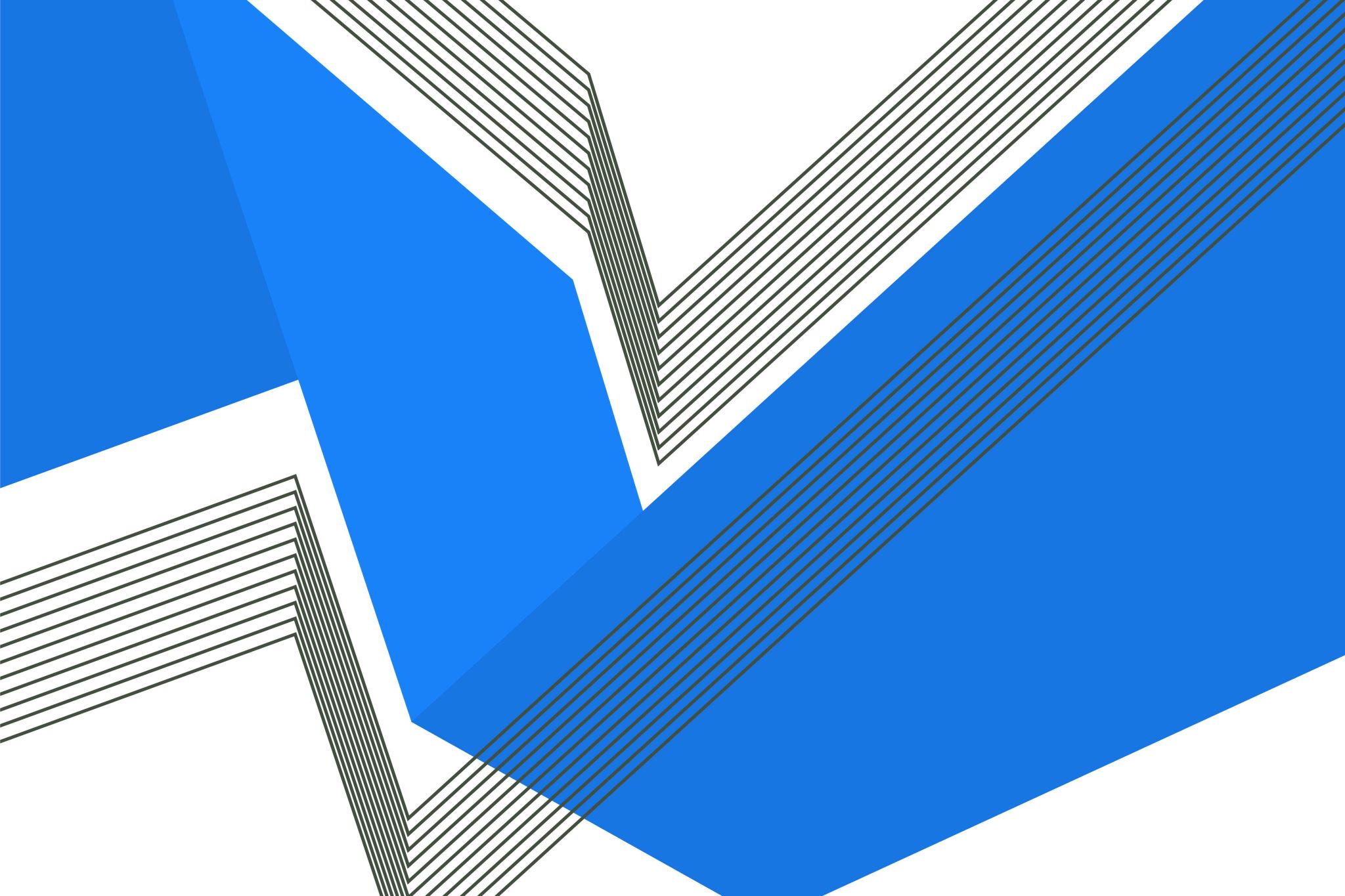 The need to improve upon the current legislative and institutional framework
This is (was) recognised in NDP2.
 

Consequently, this policy calls for the formulation of a New Bill , to establish a transparent, voluntary, parallel registration process in order to complement existing provisions and to nurture the principles of partnership.
EMERGENCE OF PARTNERSHIPS
Some of the multiple reasons for low levels of involvement in policy and strategy implementation are listed below: 

COs are insufficiently aware of policy components and miss the opportunity to actively participate both in the formulation of strategies and the implementation of such strategies. 
The Government has not been sufficiently forthcoming in creating awareness amongst COs about what participation (co-operation and collaboration) opportunities exist, arguing that it is the role of COs to identify and propose strategies for collaboration. 
 Lack of a partnership policy framework. Formal recognition of COs and a degree of institutionalisation of partnership are desirable in this regard. 
COs fear that their roles may be instrumentalised in the sense that they may become part of the Government bureaucracy without being given the resources to carry out their assigned functions. Notwithstanding the fact that partnerships between COs and Government have been rather limited to date, the concept is not new. 

Indeed, the Policy highlighted number of positive experiences of such partnerships, the most important of which are as follows:
A range of Government bodies have taken the lead in delivering policies that promote participation, including local and regional Government, independent local development agencies and central Government operating locally targeted measures. 
The Government immediately after independence, having recognised the important role that COs can play in development, made provision for CO involvement in policy development and implementation. 
Indeed the role of civil society is mentioned in virtually all Government policies. 
Government recognises that development has to be bottom-up and must include the active participation of citizens and their organisations, thus ʻdemocratising developmentʼ. 
However, in practice, CO participation has, arguably, been rather minimal.
Some examples of partnerships mentioned in the policy
Formal and/or informal inclusion of the Government in CO structures to improve policy implementation through better communication and joint activity planning. An example is the JCC which has a Minister as its Patron. 

COsʼ participation on Fora, Boards, Committees and Commissions established by the Government. 

A formal relationship regulated through Acts and/or Cabinet decisions - Trade Unions, Council of Churches in Namibia (CCN), Co-operatives, sports organisations, school boards, Farmers Extension Development (FED) groups, etc. 

The Government has entered into co-operation with some COs delegating functions and authorities to COs, to be carried out on behalf of and in conjunction with the Government. 

Private-Public Partnerships (PPP) to undertake a project and/or provide services. 

Partnerships occur often at local levels where local authorities share the responsibility of providing services with NGOs. 

The Walvis Bay Corridor Group (WBCG) is another PPP, where both private and public sector actors manage and promote the transport corridor as a national asset
CIVIL SOCIETY AS DEFINED IN THE POLICY
The term civil society is complex and has been ascribed many different meanings. 
For the purposes of this Policy , Civil Society is deemed to encompass all public activity by individuals, their voluntary organisations, the private sector as a sector and their relationships with each other as well as with the Government. 
The term refers to all levels within a country, from grass roots to national, and indeed beyond borders, as the concept of a global civil society becomes stronger. 
By definition, civil society houses diversity and difference. 
It emerges as a result of freedom of association, which enables citizens to organise around interests or values. If there were no freedom to associate, there would be no civil society. In a democracy, freedom is not handed out selectively. 
Civil society, therefore, comprises groups, networks, movements and interests sympathetic to national development goals and objectives and others who may be hostile to it. Association of freedom includes the right ʻnot to associateʼ. 
Therefore, unlike the Government, civil society should not be seen as a uniform entity which can be consulted or recruited for a specific purpose.
The term ʻcivic organisationsʼ
refers to a wide range of organisations found at all levels of civil society between the individual or family and the state, and which become involved in activities that pursue the interests of their members, sponsors and/or beneficiaries. 

These include NGOs, Community-Based Organisations (CBOs), various clubs (such as service clubs and sporting clubs) and interest-groups (such as trusts, foundations, womenʼs groups, trade unions, chambers of commerce, hawkersʼ organisations, and faith organisations). 

Individual businesses, which are part of societyʼs economic structure, are excluded from this definition. 

It should be noted that the term ʻCivil Society Organisationʼ (or CSO) has not been used in this policy document for the avoidance of ambiguity. 

Under NDP2, CSO was used to describe networks and mass membership organisations, but not NGOs or CBOs. Under this policy, Civic Organisations refers to ALL the organisations of civil society, including CBOs and NGOs
Civic organisations have the following characteristics in common
They are non-profit distributing

They operate in the public interest or in the interest of their members and/or sponsors.
 
They adhere to democratic structures. 

Involvement is voluntary. 

They portray high levels of participation. 

They emphasise empowerment of beneficiaries. 

They operate independently (both financially and administratively) from the state and donors
Government and Intermediary Organisations
Political parties are part of the political make-up of society and are therefore not civic organisations. 
Traditional authorities not part of civil society 
Ministries are responsible for drafting policies, which are adopted by the Cabinet. In these policies the participation of civil society is stressed and partnership with civic organisations recommended. 

Local Authorities and Regional Governments) have emerged as very important partners of civic organisations. At local level many partnership arrangements exist, such as in low cost housing (for example, with the Shack Dwellers Federation), and with informal market operators, etc. decentralisation policy and enabling act, partnership opportunities are likely to increase. In terms of regional and local planning, the various development committees (Regional, Local, Constituency, Settlement Development Coordination Committees) established under the policy provide a platform for dialogue and joint action. All stakeholders should be party to these committees.
The Government and its agencies assume the responsibility to stay in close contact with citizens, either directly or through civil society and its civic organisations. 
The Office of the President through the NPC plans and directs the course of development and interacts closely with civil society. 
In addition, the office initiates fora, platforms and commissions in which the opportunity exists to discuss and make recommendations of national importance. 
The Presidential Economic Advisory Committee (PEAC), Presidential Commissions, the drafting of ʻVision 2030ʼ and the ʻSmart Partnershipʼ concept are examples. 
The Parliament as the legislative arm of the Government consults citizens prior to the promulgation of laws through Parliamentary Standing Committees, which arrange public meetings and hearings.
All partnerships should ensure that:

Each actor has a recognised role and a clear idea of the benefits to them. 

Representatives on the partnership structures are committed individuals with significant authority and influence within their respective agencies. 

There are clear lines of communication between the partners and effective boards, committee and forum structures. 

Partnership structures stay flexible to accommodate change with changing circumstances
Guiding Principles :
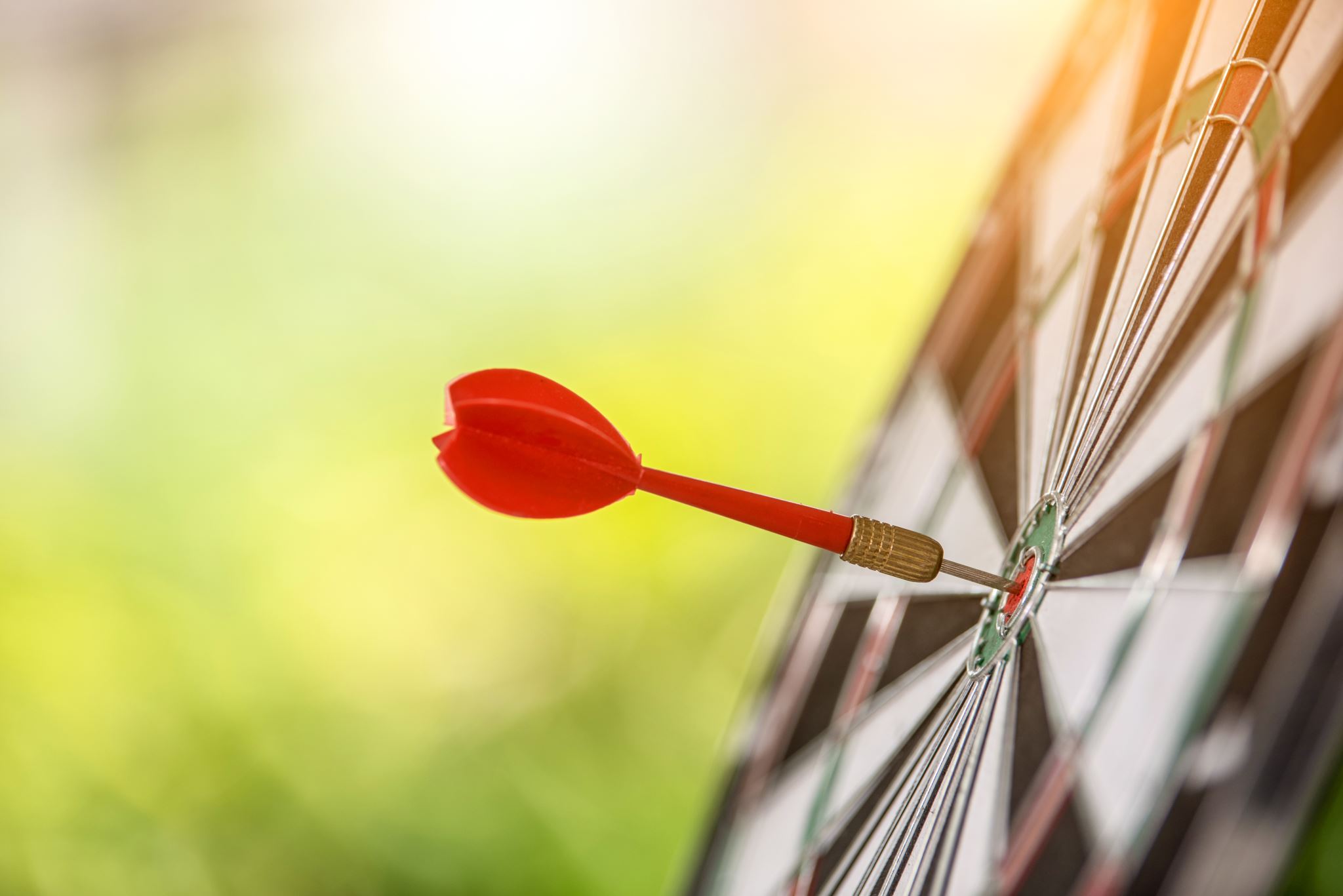 Overall goals, objectives, strategies and outcomes
POLICY HAs 4 MAIN OBJECTIVES
Objective
Objective
Objective
Objective
INSTITUTIONAL FRAMEWORK- advisory committee- national planning commissions- civic organizations- line ministriesCivic organisations have the opportunity to make use of the services of NPCS. It is essential to note that these services are not in conflict with or take over the functions of the Namibia Non-Governmntal Organisation Forum (NANGOF) or other apex organisations. Such organisations will continue to act and advocate in the interests of COs across CO sectoral lines.
ROLES OF RESPONSIBILITIES OF STRUCTURES MENTIONED IN THE POLICY
ADVISORY COMMITEE
ROLES AND RESPONSIBILITIES
Oversee the review of the legal and regulatory environment and advise on the formulation of the new Bill for Partnership required for the purpose of improving the environment in line with policy recommendations. 
Assist NPC to put in place the mechanisms and instruments that are needed to fulfil its facilitatory role. 
In addition to the provision of technical advice to the Partnership Help Desk, 
the Committees support will also include the constitution of the CO forum for discussing critical partnership issues; the establishment of the National Initiative Campaign Task Force, and the setting up of a Working Group to develop the required M&E system. 
Bring to the attention of NPC any obstacle that may have hampered the implementation of the policy and to propose measures to rectify such situations. 
Advise on strategies for the implementation of the policy and monitor and evaluate the outcomes. 
Advise NPC on the promotion of the policy
Advisory Committee An Advisory Committee will be established under section 8 of the National Planning Commission Act, 1994 (Act 15 of 1994). 
Members of this committee will represent all levels of Government and COs. 
The advisory committee will meet on a quarterly basis to advise NPC on the implementation of the GRN – CO Partnership Policy.
At quarterly meetings the committee shall propose and review policy implementation matters. 
In between committee meetings, the NPCS in co-operation with members from COs may establish task forces to work on any particular technical issue recommended by the committee to be tabled at the next committee meeting.
ROLES AND RESPONSIBILITIES
NATIONAL PLANNING COMMISSION
Roles and responsibilities
Civic Organisations
Civic organisations have the opportunity to make use of the services of NPCS. 
It is essential to note that these services are not in conflict with or take over the functions of existing apex bodies. Such organisations will continue to act and advocate the interests of COs across CO sectoral lines. 
They will work closely with NPCS both directly and through the Advisory Committee and will actively participate in the proposed review and formulation of the new Act.
ROLES AND RESPONSIBILITY
In addition to participating in the Advisory Committee, each line ministry in sectors in which COs tend to be active will designate a Contact Officer to handle relations with COs operating in their fields and to liaise with NPCS.
Line Ministries
ROLES AND RESPONSIBILITY
Sub-national units of Government will be represented on the Advisory Committee by a nominee from the Association of Regional Councils or the Association of Local Authorities in Namibia. 
In addition, each Regional Council will designate a Contact Officer to handle relations with COs operating in their jurisdictions and to liaise with NPCS.
Regional Governments and Local Authorities
I THANK YOU OKUHEPA!